Welkom
Ga zitten
Pak je boeken
Vandaag
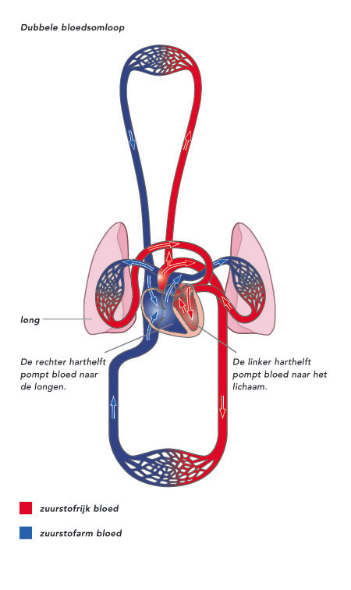 Filmpje
Uitleg
Zelfstandig werken
De bloedsomloop
Filmpje: https://schooltv.nl/video/bloedsomloop-je-hart-en-bloedvaten-vormen-samen-de-bloedsomloop/#q=bloedsomloop
[Speaker Notes: Ik had het filmpje direct in de powerpoint geüpload, maar dan was het bestand te groot om het in het e-book te verwerken, vandaar een linkje.]
De bloedsomloop
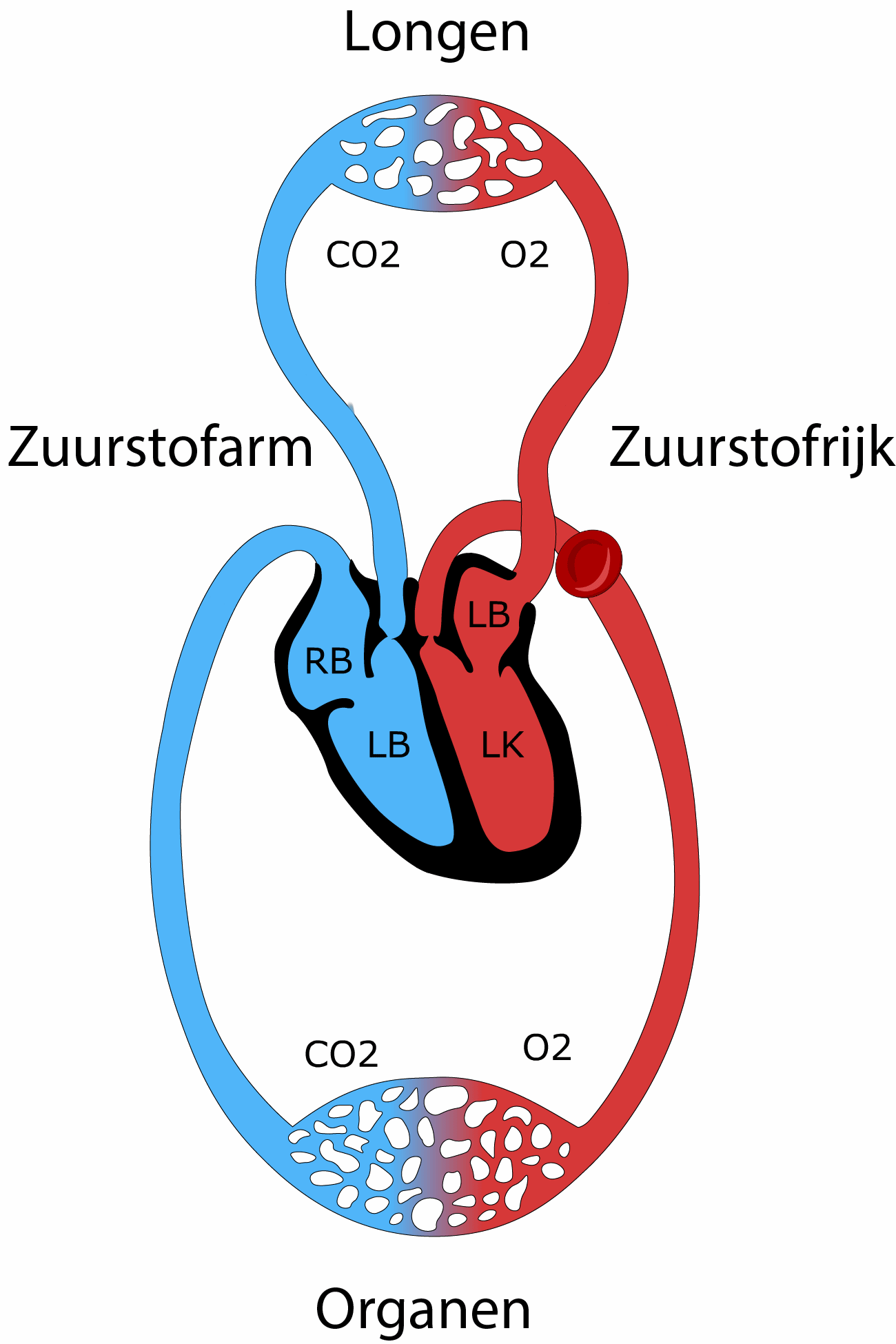 Zuurstofrijk en zuurstofarm
Gaswisseling koolstofdioxide en zuurstof
Dubbele bloedsomloop
[Speaker Notes: Om de animatie te zien bewegen, bekijk de Powerpoint in volledig scherm]
Nu
Maken opdracht 7
Blz 82



Niet af?  Huiswerk!
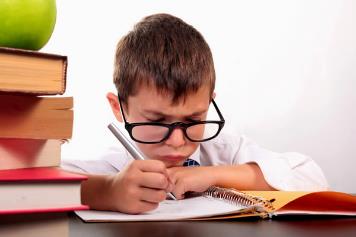